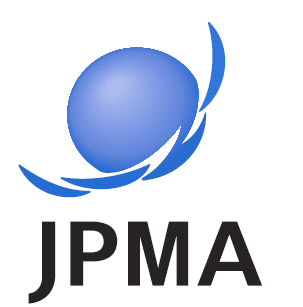 注意：本資料は、2017年9月時点の臨床評価部会のICH-E6(R2)に対する考えを纏めたものとなります。
ICH-E6(R2)に対する質問事例- ＪＰＭＡ内部資料-
日本製薬工業協会 医薬品評価委員会臨床評価部会
特別プロジェクト2編
2017.Sep
2018.Apr (公開用として一部改訂)
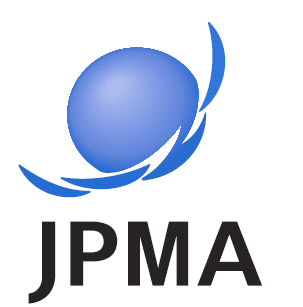 過去の講演等
＜2015年＞
　7月23日 ICH即時報告会
　9月12日 第15回CRCと臨床試験のあり方を考える会議
10月14日 東大およびUHCTアライアンス共催 研修会
12月　4日 大阪医薬品協会 継続研修会
＜2016年＞
　2月　6日 ISEU-PJ （治験の効率向上プロジェクト）
　2月27日 北里大学臨床研究機構 臨床研究マネジメントセミナー
　9月18日 第16回CRCと臨床試験のあり方を考える会議
　9月21日 京都大学 臨床研究推進セミナー
11月12日 ICH/DIA Joint Workshop
11月26日 東北地区 みちのくCRC 研修会
＜2017年＞
　2月　7日 DIA Japan DM Workshop
　2月10日 NHO 東海北陸グループ 治験セミナー
　3月　7日 JSMO 継続研修会
　7月22日 札幌市医師会 CRC研修会
　9月　2日 第17回CRCと臨床試験のあり方を考える会議
　9月13日 北海道大学病院臨床研究開発センター研修会
1
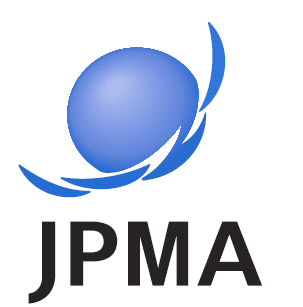 質問事項の目次
1.63  Certified Copy
1.38.1 Monitoring Plan
2.10  (Non Title ) 
4.2.6 Investigator/ Institution Qualification for Duties and Function 
4.9    Records and Reports
5.0    Quality Management
5.0.2 Risk Identification
5.0.3 Risk Evaluation
5.0.4 Risk Control
5.0.7 Risk Reporting
5.5.3 Using Electronic trial data systems
5.18.3 Extent and Nature of Monitoring
5.18.6 Monitoring Report
5.20.1 Noncompliance
8.1 Introduction (8.0 ESSENTIAL DOCUMENTS FOR CONDUCT OF A CLINICAL TRIAL)
Other
2
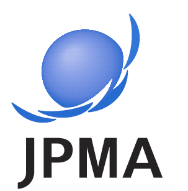 1.63 Certified Copy
Q: Certified Copyとして元の記録等を保存する場合、どの様に完全性を確認すれば良いか。
A: 紙と電子では方法・アプローチが異なります。
紙から紙のCopyを実施する場合には、1)作業者と内容保証者が確認等を行った記録として、日付入り署名が明示される又は 2) バリデートされた過程で、内容保証等が日付入り署名で明らかである、いずれかの場合と考えます。
電子データから電子データの複製(Duplicate)はITシステムを介して実行する場合と手作業でデータを複製する場合と、異なるアプローチが必要です。ITシステムを利用して、システム間のデータの移送等でファイルを複製するのであれば、CSV等で内容を保証します。一方、個々のデータを手作業で実施する場合には、現状ではJPMA 電磁化のプロセスに関するガイダンス等に基づいた作業等の記録が必要と考えます。
紙から電子のCopyを作成する場合も、電子データの複製と同様に作業の手順書を作成し、作業、内容情報の確認等を行い、後に作業工程が第三者により検証可能な記録を残すことが必要と考えます。
電子が元の記録もしくはそのCertified Copyの場合において、電子データの保存性が懸念される場合には、データの印刷による紙での保存等のバックアップが重要になります。
3
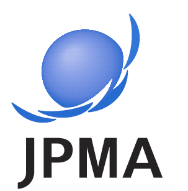 1.63 Certified Copy
Q: Certified Copyとして元の記録等を保存する場合とは、具体的にどの様な場面が想定されるか。
A: 医療機関では、経時的に情報が劣化する原資料として、感熱紙を使用したデータの印字があります（例：血圧の印字シート、心電図の印字シート、画像）。また、情報が消失する可能性がある記録方法があります（例：鉛筆、フリクション等の熱により消えるインクボールペンの利用）。
　　これらの場合、情報を保持するために、Certified Copyとしてバックアップを取ることを推奨しています。
　　また、電子が元の記録もしくはCertified Copyの場合や、電子データの保存性が懸念される場合は、データの印刷による紙での保存等のバックアップが重要になります。その際にもCertified Copyを利用することが想定されます。
4
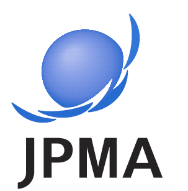 1.63 Certified Copy
Q: 通常の医療業務にて作成された記録を、Certified Copyとして適切にCopyすれば、治験用の原資料として活用しても構わないか。情報は全て医療業務で作成された記録で網羅されているが、特定の依頼者様式を強要され、転記を求められるケースが多く、非効率でありエラーのリスクもあり困っている。
A: 基本的に医療機関で作成された資料は、全て原資料に該当します。そのため、本来の医療業務に伴い作成された記録は、それ自身が原資料として取り扱われるものです。感熱紙など記録の管理の関係からCopyを作成するのであれば、治験用の記録としてCertified Copyを活用して構わないと思います。
　　一方、 “様式ありき”の理由で、転記等を実施して新たな記録を作成することは、整合性の観点からもお勧めできません。
5
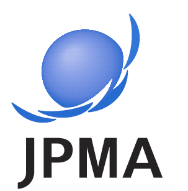 1.38.1 Monitoring Plan
Q: Monitoring Planは、治験依頼者から医療機関に提供する必要は無いか。 Risk Based Monitoring の状況を理解してもらうために都合が良いと考えるが如何か。
A: 基本的に、治験依頼者がMonitoring Planを医療機関に提供することは想定していません。　
　　Monitoring Planは、中央モニタリングを含め、社内での活動計画も含めた計画書になりますので、不要な情報や社外秘の情報も含むだけでなく、Monitoring Planの内容を知ることにより、バイアスが掛かる事も懸念されます。また、特定の計画書（手順書）をそのまま医療機関に提供し、それらの計画書を保管が必要な文書と位置付ける行為も意味が無いと考えます。
　　そのため、計画書を渡すことよりも、治験実施計画書毎に、どの様にオンサイトモニタリングを実施するのかを適切に説明できるモニターを育てるかが重要になると考えます。また、何らかの情報を提供するのであれば、Monitoring Planについて、簡単な説明資料を作成することが望ましいと考えます。
6
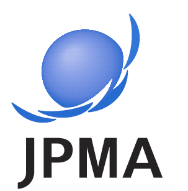 1.38.1 Monitoring Plan
Q: EUのガイドラインには“Off-Site Monitoring” が規定されているが、ICH-E6(R2) には規定されないのか。
A: ICH Expert Working Group (EWG) により、Monitoring に関連する用語は検討されました。
　　主に従来のオンサイトモニタリングが、ICH-E6(R1):Original （5.18項）にモニタリングとして規定されていました。ADDENDUMで は 中央モニタリングの規定が明確化されました。この中央モニタリングには、Remote によるモニタリングも含まれると考えられています。
　　そのため、全てのモニタリング活動は、オンサイトと中央モニタリングに大別されるため、“Off-site Monitoring”をICH の用語としては使用しないこととなりました。
7
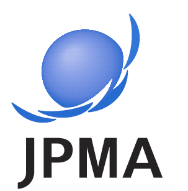 2.10 (Non Title)
Q: 全ての記録に適用されると有るが、保存年限は規定されないのか。
A: ICH-E6(R1)の各所に規定されているように、各地域における規制を尊重/遵守することが、本ガイドラインの趣旨となります。そのため、具体的な年限は規定されることは出来ないと考えます。
　　各地域の規制には注意が必要です。 例えば、日本においては医療法等で規定される保存年限と、治験における保存年限には差異が有ります。また、特定生物由来製剤等、Product/Compound 特有の規制も有ります。そのため、単にGCPとの括りで治験に関する記録を扱うことは、後に治験に関する記録の誤った廃棄に繋がることが懸念されますので、注意が必要と考えます。
8
4.2.6 Investigator/ Institution Qualification for Duties and Function
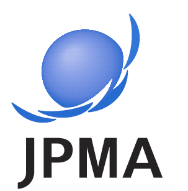 Q: 治験の業務を個人もしくは団体（第三者機関）に委託する場合には、要件を満たしていることを保証すると規定されたが、どの様に保証すれば良いか。
A:実施医療機関の長もしくは治験責任医師は、治験の業務の一部を委託する場合、当該業務を遂行しうる、経験・体制・能力等を要件として事前に定め、その要件を満たしていることを確認した記録が必要になると考えます。
　　例えば、以下のような要件確認の記録が保存され、第三者に判断可能な状態にあることが、保証行為を実施している証左になると考えます。さらに、要件が定期的に保持されていることを確認する行為も重要と考えます。
治験分担医師：医師の資格、業務・治験の経験、特定のスキルの習得、特定の評価スキルのトレーニング等の記録が確認可能であり、治験責任医師等がそれらを適切に保証できる状況が整備されていること
CRC：具体的な委託業務に則した経験・スキル・トレーニングの記録
団体（第三者機関）：委託前にアセスメント（評価）を行い、プロセス、手順等が、業務を遂行しうる要件を満たしていることを確認した記録
9
4.2.6 Investigator/ Institution Qualification for Duties and Function
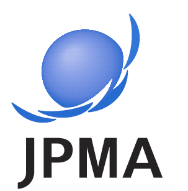 Q: 実施された業務やデータの完全性を保証すると規定されたが、どの様に保証すれば良いか。
A: 各医療機関にて、業務を委託した第三者によって実施された業務やデータの完全性を保証する手立て（手順書、プロセス構築等）を定める必要があると考えます。また、成果物となる原データ等の保証プロセスも必要と考えます。
実施された業務：業務を委託した第三者によって実施された業務について、記録としてそれが確認可能であり、治験責任医師等がそれらを適切に保証できる状況が備わっていることが想定されます。
データの完全性：原データの内容が、第三者が見ても、妥当な内容であることが、記録として確認可能であり、 治験責任医師が適切に保証できる状況が備わっていることが想定されます。なお、原データに求められる要件（ALCOA＋C）については、ADDENDUM 4.9.0 Records and Reportsをご参照ください。
10
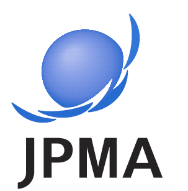 4.9 Records and Reports
Q: 4.9としてALCOAの要素が盛り込まれたが、FDAのALCOA、EMAのALCOA-CCEAとも異なる内容となった。何か特別な意図はあるのか。
A: 特に明確な意図をもって中庸にしたのではありません。基本的に最低限必要な要素を確認し、ICH Expert Working Group (EWG) により検討され、ALCOA+Cに合意されました。
　　当該記載は、EWGメンバーとしてFDA, EMA およびMHLW/PMDA も合意しており、各地域のガイドラインとの齟齬/相違ではなく、各地域のガイドライン等を踏まえた、行政担当者による合意の結果が、この記載内容と考えます。
11
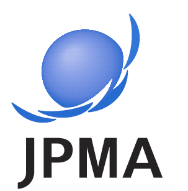 5.0 Quality Management
Q：Quality Managementに際して、リスクに基づくアプローチを実施する旨が規定されたが、リスクの評価は必ず実施する必要があるのか。また、記載されているプロセスに則って実施しなければならないのか。
A：品質マネジメントシステムは、ADDENDUM 5.0.1-5.0.7に記載されるリスクに基づくアプローチで行うものとすると記載されています。
　　リスクに基づくアプローチでは、より効果的かつ効率的に治験データ等の品質管理を行うために、事前にリスクを評価し、問題を発生しにくくする、また発生した問題に対しては是正措置だけでなく予防措置を施し、リスクの増加等を防ぐこととしています。
　　リスク評価の結果として、リスクが特定されない場合や特定されたリスクの発生する可能性が極めて低いと評価された場合などは、それ以降のプロセスを実施しないことも想定されます。
12
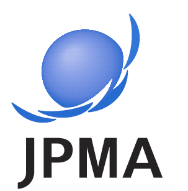 5.0.2 Risk Identification
Q: リスク分析に際して、システム レベルのリスク分析と各治験レベルのリスク分析は、各々別に切り分けるべきか。
A: リスクの特定は、システムレベル(標準業務手順書、コンピューター化システム、人員等) と治験レベル(治験デザイン、データの収集、同意取得プロセス等) の両レベルで個々に検討するべきと考えます。
　　　複数の臨床試験に影響するシステムレベルのリスクであれば、個々の臨床試験の治験レベルのリスクと切り分けてリスク分析 (評価)し、その結果は複数の臨床試験で利用されて同じ対応(リスク低減措置)が施されると考えます。一方、治験レベルのリスクの場合は、当該試験への対応に限定されると考えます。
　　そのため、リスクがシステムレベルのリスクであるか、治験レベルのリスクであるかを分類・整理したうえでリスク分析 (評価) することは、リスクの低減措置や品質許容限界等を検討する上でも有用であると考えます。
13
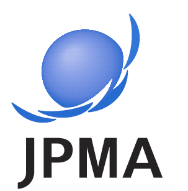 5.0.2 Risk Identification
Q: システムのリスクの特定と治験レベルのリスクの特定は、各々どの様なタイミングで実施するべきか。
A: ADDENDUM 5.0.1において、「治験依頼者は、治験実施計画書の作成において、被験者保護及び治験結果の信頼性確保のために重要なプロセス及びデータを特定する。」と記載されています。従って、重要なプロセス及びデータにおけるリスクの特定は、治験の計画段階（治験実施計画書の作成段階）に行われる必要があると考えます。また、治験開始後も、新たなリスクの有無等を分析する必要があると考えます。
　　なお、治験に使用するシステム （標準業務手順書、コンピューター化システム、人員等）そのもののリスク評価は、当該システム導入時に実施され、定期的にリスクレビューすることが一般的です。
14
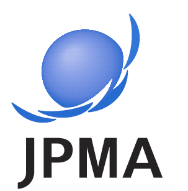 5.0.3 Risk Evaluation
Q: 既存のリスクコントロールとは何を意図しているのか。
A: 既存のリスクコントロールとは、特定したリスクに対して行う、既に実施したことのある、もしくは実施する予定のリスクの低減措置のことを指しています。
　　リスクの評価においては、リスクを評価する時点で実施する予定もしくは実施している低減措置を踏まえて、リスクを評価することを意図しているため、“既存の”と明示したと考えます。
15
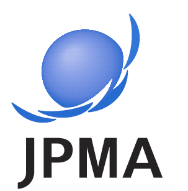 5.0.4 Risk Control
Q: 受け入れ可能なリスクとは何を意図しているのか。
A: 治験を実施する上で様々なリスクが存在しています。リスクの中には生命にかかわるような重大なリスクから、軽微なリスクまで、多種多様に存在しています。
　　その中で、全てのリスクをゼロにすることを目標にするのではなく、頻度・程度を勘案して評価を行い、現在の治験環境の中で受け入れ可能なリスク、受け入れ不可能なリスクに分類してコントロールすることが求められると考えます。
　　そのため、課題や逸脱は発生しているが、試験の品質への影響が軽微と判断され、容認可能な状態が受け入れ可能なリスクと考えます。
16
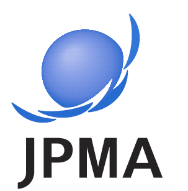 5.0.7 Risk Reporting
Q: 総括報告書に逸脱の要約を記載する旨が規定されたが、どの程度の詳細さが必要か。またICH-E3 ガイダンスは変更されるのか。
A: ICH-E3ガイダンスは改訂される予定はありません。
　　“重要な(important)”と記されているように、品質許容限界からの逸脱事例を全て報告することは想定されておらず、被験者保護、治験結果の信頼性等に“重大な影響”を及ぼすことが想定される事象が生じた場合が適用されると考えます。
　　そのため、各治験依頼者の事前のリスクの想定等(ADDENDUM 5.0.1-5.0.3) と整合させて総括的に考察し、本項に関する記載基準は、各社で設定することが可能と考えます。
17
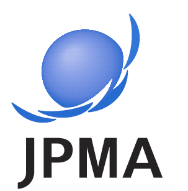 5.0.7 Risk Reporting
Q: 総括報告書に逸脱の要約を記載する旨が規定されたが、事前に実施したリスク評価や品質許容限界は、記録として残しておく必要はないのか。
A: 総括報告書への記載が求められている内容は、事前に規定した品質許容限界からの重要な逸脱（の要約）、講じられた措置等の要約です。　そのため、事前に規定した品質許容限界ならびに治験で実行した品質マネジメントアプローチを含め、説明を求められることが想定され、事前に実施したリスク評価や品質許容限界の設定経緯等も記録しておく必要があると考えます。
　　但し、記録の手段（総括報告書へ含めるべきか否か）について ADDENDUMでは言及されていませんので、各社の判断に委ねられると考えます。
18
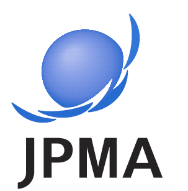 5.0.7 Risk Reporting
Q: “事前に規定した品質許容限界からの重要な逸脱”とは、従来のガイダンスに従って総括報告書に記載していた“重要な逸脱”と同一のものか
A: 記載対象となる事象は同一とは限りません。
　“品質許容限界からの重要な逸脱”とは、事前に実施したリスクの特定や評価(ADDENDUM 5.0.1-5.0.3) において、被験者保護、治験結果の信頼性等に“重大な影響を及ぼす（Impactが大きい）”と評価されたリスクが、実際にリスクコントロール（ADDENDUM 5.0.4）で定めた品質許容限界を超え、措置判断を必要とした事象が該当すると考えられます。
      そのため、治験実施計画書の手順から逸脱していなくとも、リスクの指標となるシグナルが許容限界から逸脱することは想定されます。例えば、文書の移管の遅れ、検査値の逸脱、想定以上の被験者の短期間の試験参加（集中）等が想定されます。
　     また、両者は記載箇所が異なり、その目的も異なります。リスク報告についてはICH-E3 9.6項「データの品質保証」に記載されますが、重要な逸脱を記載する10.2項「治験実施計画書からの逸脱」 に記載されますので、同一ではありません。
19
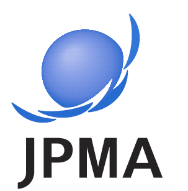 5.5.3 Using Electronic trial data systems
Q: ITシステムのCSVが規定されたが、これは実施医療機関のITシステム（例：電子カルテ）にも適用されるのか。
A: 適用されると考えます。ICH E6(R2)ではSponsorの項（5.5）のみにITシステム使用に関する記載がありますが、ADDENDUM 4.9.0に責任医師/実施医療機関における記録の保存に関する記載があります。
　　また、医療機関において電子カルテが使用される場合、「医療情報システム安全管理ガイドライン」に従って運用されるものと考えており、必然的に当該内容は網羅されると考えます。
20
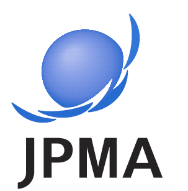 5.18.3 Extent and Nature of Monitoring
Q: 中央モニタリングの例示中に、“性能指標(performance metrics)”とあるが、具体的にどの様な指標か。
A: 治験を適切に実施する業務遂行能力を評価する指標として、以下のような項目が考えられます。
スクリーニング脱落/中止の割合
組み入れ基準の違反
逸脱、不遵守の頻度
データの報告時期（入力時期）
クエリーを解決するまでの期間
データの欠測
外れ値
トレーニング記録
On-site Monitoring 頻度と内容（モニタリングプランとの乖離）
21
[Speaker Notes: Guidance for Industry　Oversight of Clinical Investigations — A Risk-Based Approach to Monitoring より

III. OVERVIEW OF MONITORING METHODS
B. Examples of Alternative Monitoring Techniques
・・・
o Analyze site characteristics, performance metrics (e.g., high screen failure or
withdrawal rates, high frequency of eligibility violations, delays in reporting
data), and clinical data to identify trial sites with characteristics correlated
with poor performance or noncompliance
・・・]
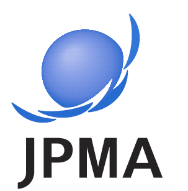 5.18.3 Extent and Nature of Monitoring
Q: モニタリングの実施に際し、リスクに基づくアプローチを実施する必要があるのか。
A: ADDENDUM 5.18.3には、「治験依頼者は、治験のモニタリング実施にあたり、体系的で優先順位を考慮した、リスクに基づくアプローチを策定すべきである。」と記載されています。
　　モニタリングは、最も重要な治験データの品質管理活動です。これまでの治験データの品質管理では、発生した問題をオンサイトモニタリング等で発見し是正措置を行う、「出口管理のアプローチ」が行なわれてきました。
　　しかし、現在では、より効果的・効率的に品質管理を行なうアプローチとして、事前にリスクを評価し、問題を発生し難くさせ、発生した問題に対しては是正のみならず予防措置を施し再発を防ぐ「リスクに基づくアプローチ（プロセス管理のアプローチ）」が、推奨されると考えます。
22
[Speaker Notes: 参考資料：2015年3月 JPMA News Letter （No.166）
http://www.jpma.or.jp/about/issue/gratis/newsletter/html/2015/66t2-02.html]
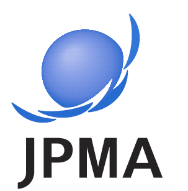 5.18.6 Monitoring Report
Q: オンサイト及び（又は）中央モニタリングの報告は適切な時期に治験依頼者に提出することが規定されたが、モニタリング報告書とは別にモニタリング結果を提出する必要があるのか。
A: モニタリング報告書の様式の別は問いませんが、依頼者各々が定める適切な時期に、モニタリングプランの遵守状況の検証を十分にできる詳細度でオンサイト及び（又は）中央モニタリングの結果は作成されて記録・報告等のプロセスで管理されるべきと考えます。
23
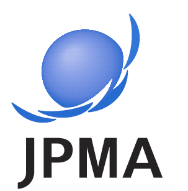 5.18.6 Monitoring Report
Q: (e) には、“モニタリング活動の結果は、モニタリングプランの遵守状況の検証に十分な詳細度で記録すべきである”とあるが、モニタリング活動を検証する必要があるのか。
A: 治験依頼者は、モニタリング活動を検証することで新たなリスクの有無等を分析する必要があります。
　　新たなリスクが生じた場合や、モニタリングプラン自体が遵守されていない場合には、その原因を特定し、対策を講じる必要があると考えます。
24
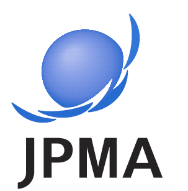 5.20.1 Noncompliance
Q: “重大な不遵守”とあるが、どの様な場合が重大に該当するのか。
A：治験実施計画書，標準業務手順書、GCP及び適用される規制要件の不遵守により、被験者の権利、安全及び福祉、又は臨床試験のデータの信頼性に大きな影響を与える又は与えるおそれがある場合が“重大な不遵守”に該当すると考えます。
25
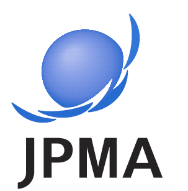 8.1 Introduction (8.0 ESSENTIAL DOCUMENTS FORCONDUCT OF A CLINICAL TRIAL)
Q: CRFデータについて治験責任医師が管理権限を保持し、治験依頼者は独占的に管理すべきではないと規定されたが、管理権限とは具体的にどのような状況・状態を意図しているのか。
A: CRF固定前における管理権限は「CRFデータへのアクセスや編集権限等」であり、CRF固定後における管理権限は「CRFデータの閲覧権限」と考えます。
　　治験責任医師は、治験依頼者に報告する必要のあるCRF及びその他の全ての報告書のデータが、正確、完全で、読み易く、適切な時期に報告されていることを保証する必要があり（4.9.1）、そのためには治験責任医師は上記権限を保持することが必要と考えます。
26
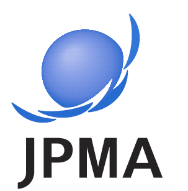 8.1 Introduction (8.0 ESSENTIAL DOCUMENTS FORCONDUCT OF A CLINICAL TRIAL)
Q: CRFデータについて治験責任医師が管理権限を保持し、治験依頼者は独占的に管理すべきではないと規定されたが、管理権限とは具体的にどのような状況・状態を意図しているのか。
A: CRFデータの管理権限とは、治験責任医師が随時CRFデータにアクセスすることが可能で、CRFデータを適切に管理できる状況であること。また、治験依頼者が無断でデータを改変できない状況が設定されていることと考えます。
　　なお、治験責任医師が報告したCRFデータの管理権限に関連する事例として、PMDAが2017年2月に関連団体に向けて以下の内容を周知しています。
モニターに電子症例報告書のデータ無効化の権限が与えられており、治験協力者が入力した有害事象等をモニターが無効化していた
モニターがデータ無効化した内容について、治験責任医師が承認したものであることを保証するための手順書が作成されていなかった
医療機関側（治験責任医師等）から、無効化された前後の内容が確認できない設定でEDCシステムが運用されている場合がある
27
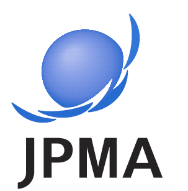 8.1 Introduction (8.0 ESSENTIAL DOCUMENTS FORCONDUCT OF A CLINICAL TRIAL)
Q: 治験依頼者は、CRFデータについて独占的に管理すべきではないと規定されたが、その『期限・期間』はGCPで定められた文書の保存期間と同じか。
A: CRFデータに関する『期限・期間』は、GCPが定める文書の 保管期間に準じると考えるべきです。また、CRFデータの取扱いは、紙でも電子でも差異はないと考えます。
　　CRFは治験責任医師が作成し、治験依頼者へ提出され、提出後は治験依頼者が管理することが一般的です。
　　データ固定までは、治験責任医師が変更可能な状態を保つ必要があると思われますが、治験責任医師の最終的な確認の後、すなわち治験依頼者に提出された後は、治験責任医師による内容の確認が可能であれば、運用を変更しても問題ないと考えます。
28
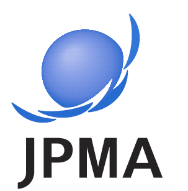 8.1 Introduction (8.0 ESSENTIAL DOCUMENTS FORCONDUCT OF A CLINICAL TRIAL)
Q: ADDENDUMとして、文書の識別等に関する規定が追加されたが、保管システムの探索に関する機能について具体的なIndexのガイダンス等は示されるのか。
A: 具体的なIndex等はICHでは作成されません。また、JPMAも特定のIndexを推奨することは有りません。
　　現状では、紙でも電子でも、一部の団体がIndexとして提言し、Global標準を視野に入れて公開し、各所で使用が開始されていることは認識しています。そのため、それら公開されているIndexを軸とし、各医療機関・治験依頼者で“どの書類をどの項に格納するか”を示す『Mapping』を行い、活用することも一案と考えます。
29
Other
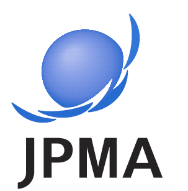 Q: 医療機関の立場では、Risk Based Approach (RBA) と Risk Based Monitoring (RBM)の違いと、従来のモニタリングと何が違うのかが良く判らない。
A： RBAは、事前にRiskを特定して、具体的にどこのプロセスや機能に脆弱性が有るかを想定し、Issue（問題）が生じないように、事前対策を軸にした全般的な活動の総称になります。
　　一方、RBMは上記のRiskを事前に想定し、「品質の重点箇所等に応じて確認する箇所（優先順位）を決めてモニタリングを実施すること」の呼称です。
  　 この概念は、既に一部の運用が実施されていました。例えば、保存するべき文書の確認、原資料の内容確認、SDV、治験薬の保存・管理状況の確認に際し、それぞれの確認頻度は従来でも違っていた筈です。これを文書化等の体系的なアプローチを加味し、客観的・総合的な確認/アプローチを行うことがRBMになります。
　　 Centralizedを併用することにより、On-site Monitoringの頻度が従前より減る場合も有りますが、On-site Monitoringの頻度を試験期間中に変えることのみがRBMではありません。また、電話等でモニタリングを実施する、いわゆるRemote Monitoringを採用することがRBMでもありません。
　　そのため、医療機関の方からは「何が従来と変わったのか」は認識できない場合もあります。
30